Perry Park East HOA Annual Meeting
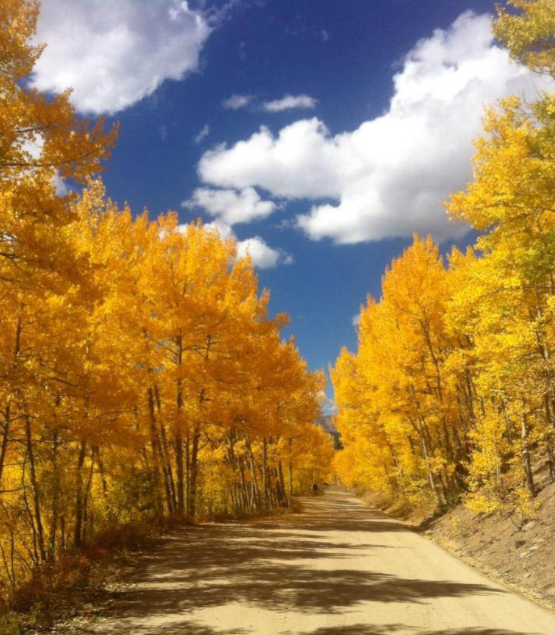 September 21st
7:00  PM
Bear Dance Club House
Agenda
Welcome & Board Member Intros		Doug Corley
New Neighbor Welcome
Covenants 
2021 Activities
Financial Report: 			John Hellickson
Guest Speakers:
Sean  Dodd	 Colo Parks & Wildlife, Wildlife Officer
Zac Schmidt	 Thrive Broadband, internet access
Adjournment
PerryParkEast.ORG              ppehoa@yahoo.com
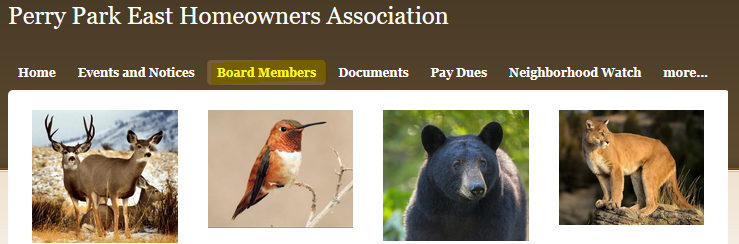 NAME								
Paul Erickson				
John Hellickson					
Hank Wilcox			 
Doug Corley		
Tracy Amidon			
Colin Condon			
Jon Martin
HOA Overview:  Activities
1. Review CONSTRUCTION,    EXTERNAL REMODELING
            (ACC – Architectural Control Committee)                            
                         
2.  COVENANT COMPLIANCE
         (Nuisance + Dispute Resolution)

3.  CHIPPING/SLASH PROGRAM
           (Fire Mitigation)

4.  COMMUNITY EVENTS
           (BBQ picnics, Annual Meeting)
PerryParkEast.ORG              ppehoa@yahoo.com
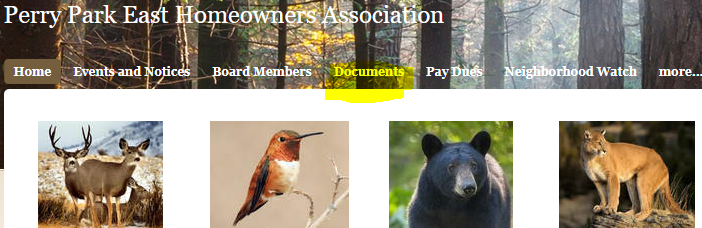 WHERE ARE THE RULES ?
PROTECTIVE COVENANTS	

RULES + REGULATIONS

ARCHITECTURAL CONTROL
Established POLICIES

Clarifying GUIDELINES

External REMODEL / CHANGES
Covenant Compliance
Lighting
Fencing
Signs
Parking
Out Buildings
Animals
Trees
Nuisances
Lighting Issues
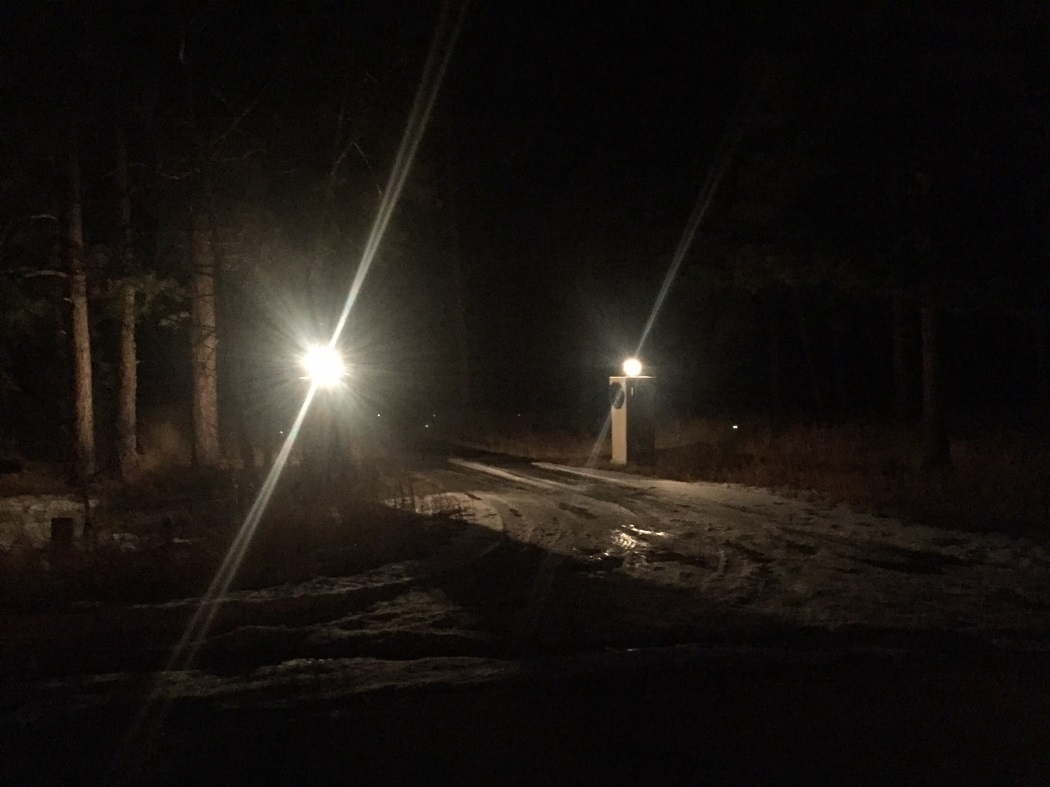 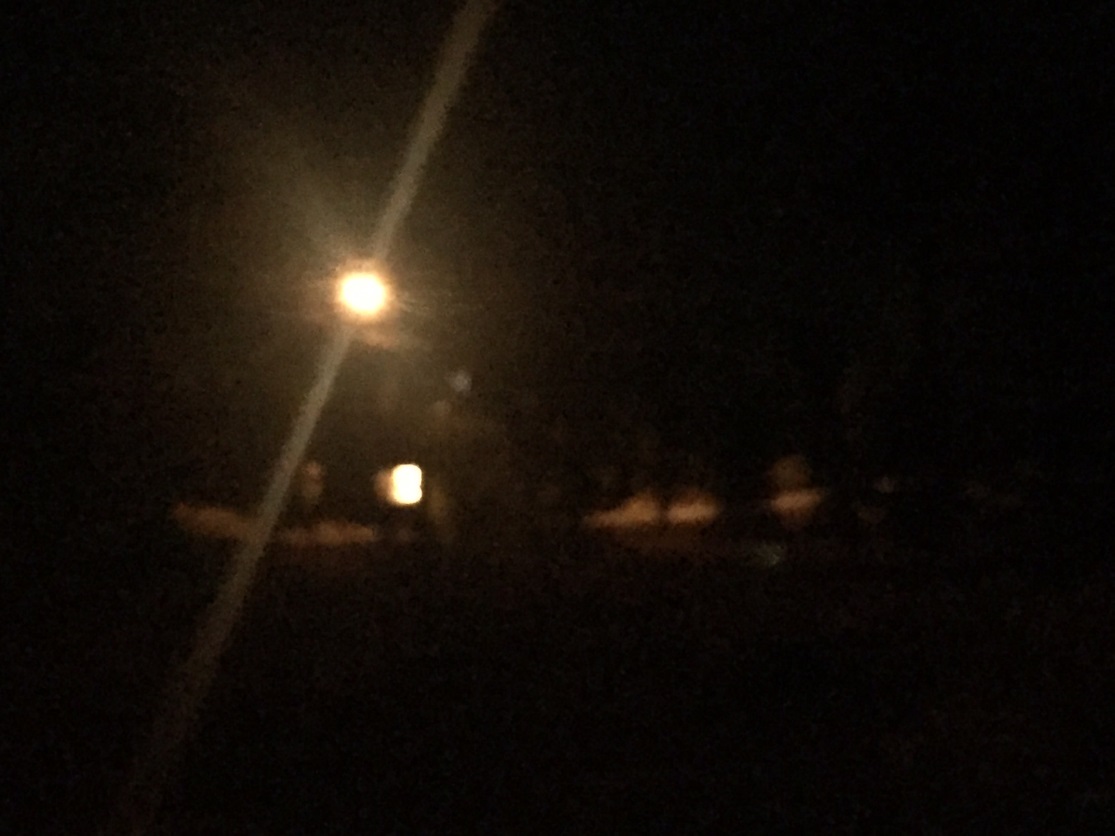 Chipping vs Hauling
M.R. Hauling Cost--$5700
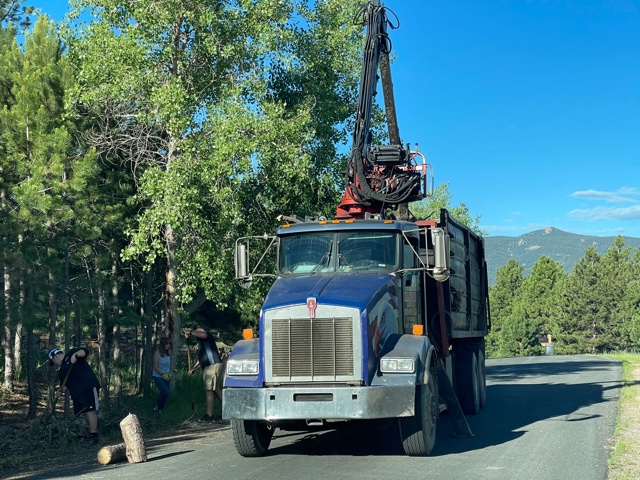 Chipping Cost(spring and fall)--$1900
[Speaker Notes: 12 Truckloads]
2021 PPE HOA Financials
2021 HOA Dues Collected:		$ 3,350

Key Difference 2019 vs 2021
Hauling Costs				($ 5,700)
Extra Charges Collected - Large Piles	+$ 1,060

	         Chip vs Haul	  =    ($2,740)
[Speaker Notes: ~40% HOA dues paid]
PerryParkEast.ORG              ppehoa@yahoo.com
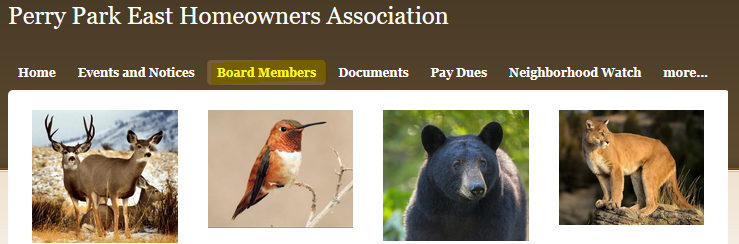 NAME								
Paul Erickson				
John Hellickson					
Hank Wilcox			 
Doug Corley		
Tracy Amidon			
Colin Condon			
Jon Martin
We’d love your help
Can we call you?
Guest Speakers:
Sean Dodd
Zac Schmidt
Thank you for participating
and being a valuable member
of both our HOA
AND our community!